Конструктор «Лего» в исследовательской деятельности







Презентацию подготовила 
воспитатель первой кв. категории 
Паскарь А.В.
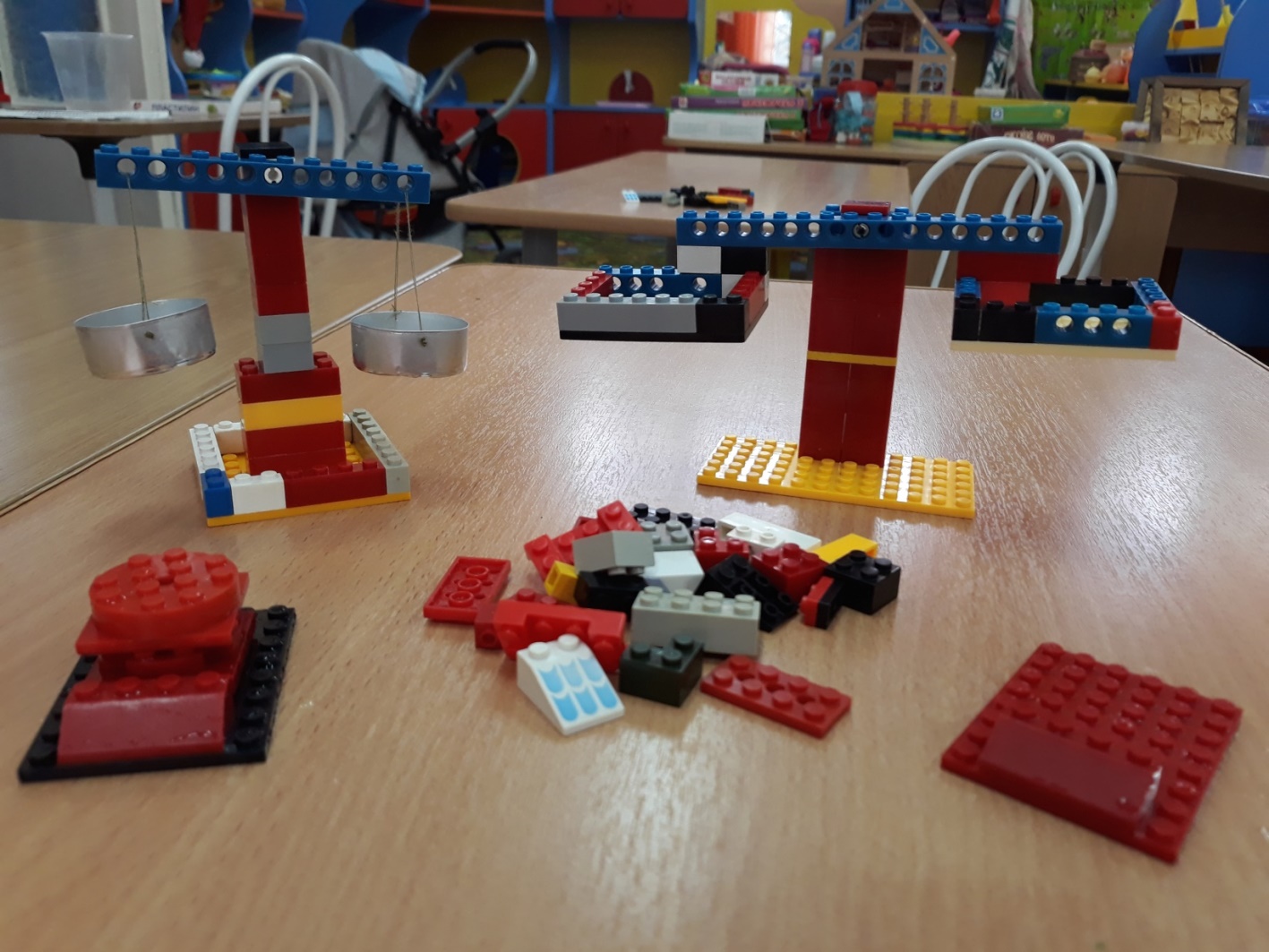 «Лего»-конструирование — вид продуктивной деятельности, основанный на творческом моделировании с использованием широкого диапазона универсальных «Лего»-элементов.
Развитие математических способностей — ребёнок отбирает, отсчитывает необходимые по размеру, цвету, конфигурации детали.
Развитие речевых и коммуникационных навыков — ребёнок пополняет словарь новыми словами, в процессе конструирования общается со взрослыми, задаёт конкретные вопросы о различных предметах, уточняет их свойства.
Коррекционная работа — оказывает благотворное воздействие на развитие ребёнка в целом (развивается мелкая моторика, память, внимание, логическое и пространственное мышление, творческие способности и т. д.).
Воспитательная работа — совместная игра с другими детьми и со взрослыми помогает ребенку стать более организованным, дисциплинированным, целеустремлённым, эмоционально стабильным и работоспособным, таким образом, играет позитивную роль в процессе подготовки ребёнка к школе.
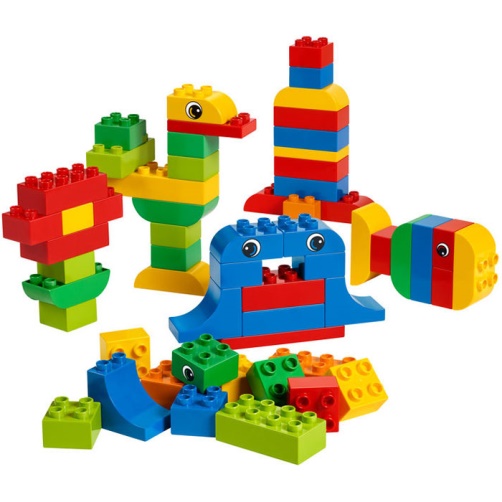 С детьми 2–4 лет используются «Лего»-наборы с крупными элементами и простыми соединениями деталей.


В средней группе используются элементы конструктора среднего размера.


В работе со старшими дошкольниками можно использовать усложнённые модели из мелких деталей.
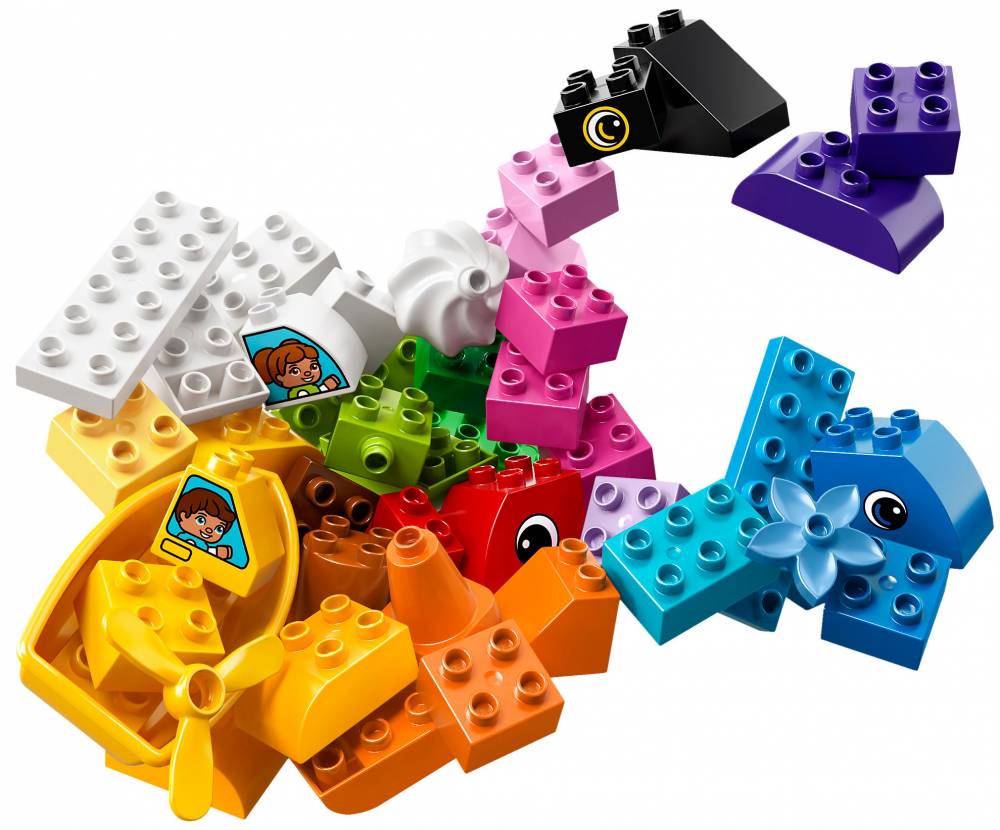 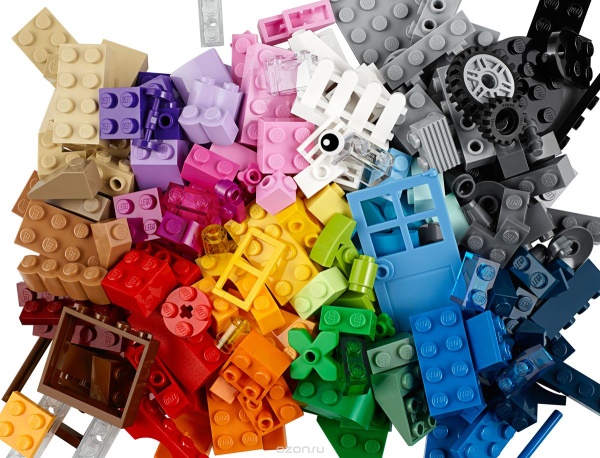 Виды конструктора «Лего»
DUPLO 





STAR WARS (Звездные войны)







Лего Техник





CITY
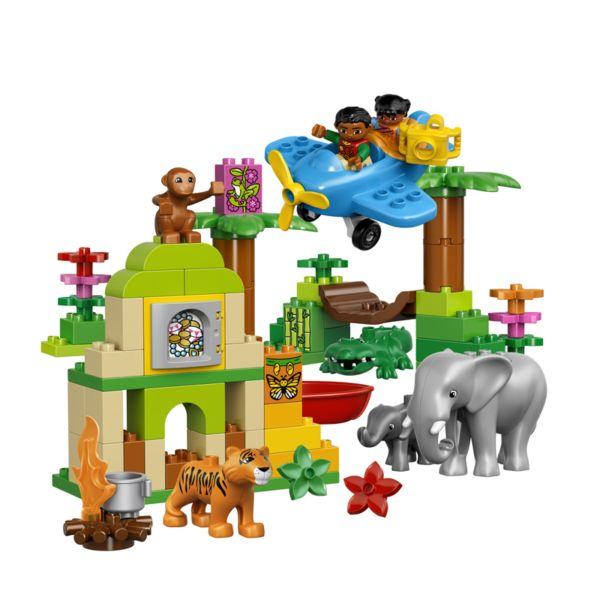 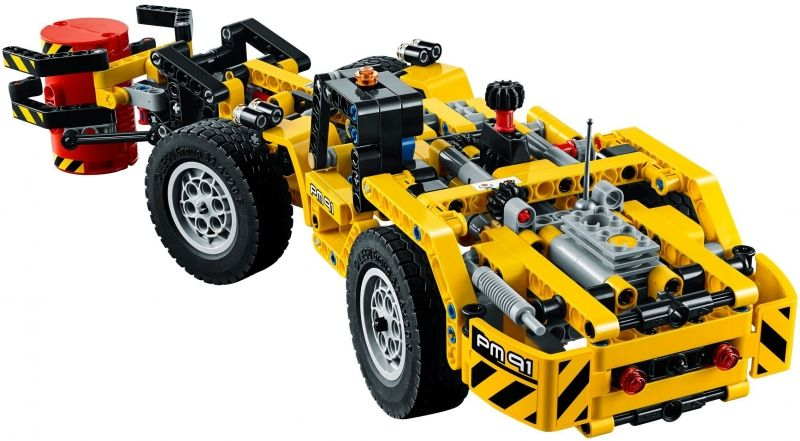 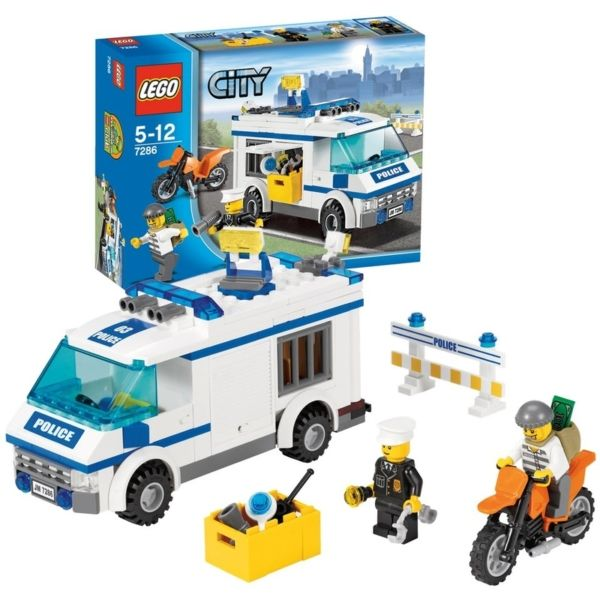 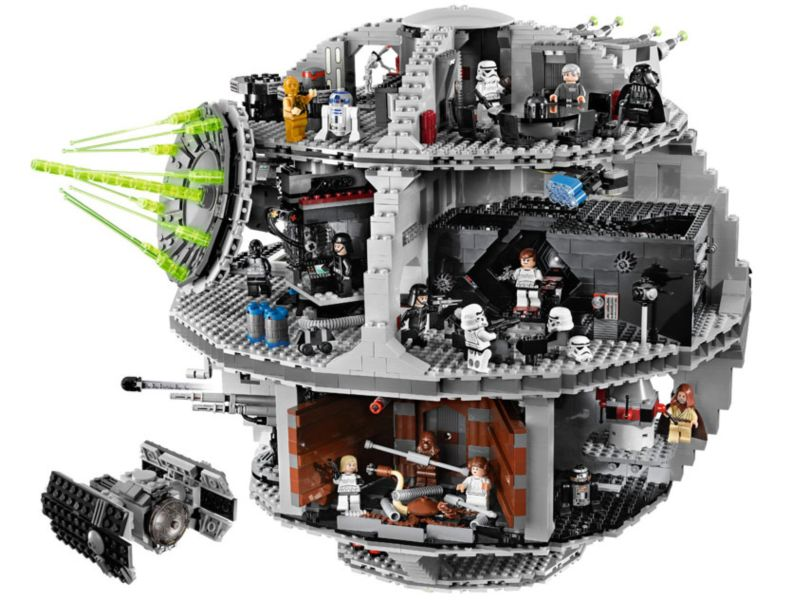 5. Bionicle





6. Ninja go







7. Friends
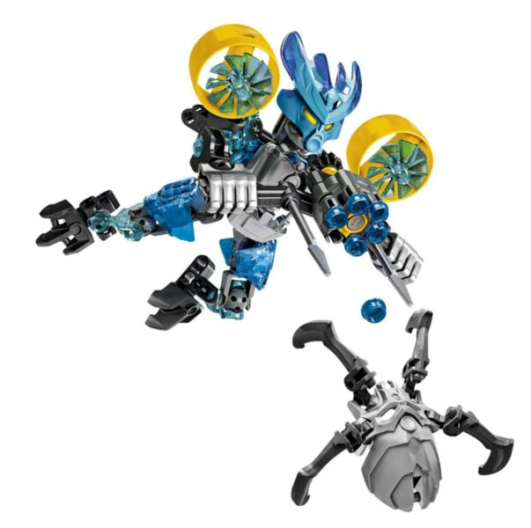 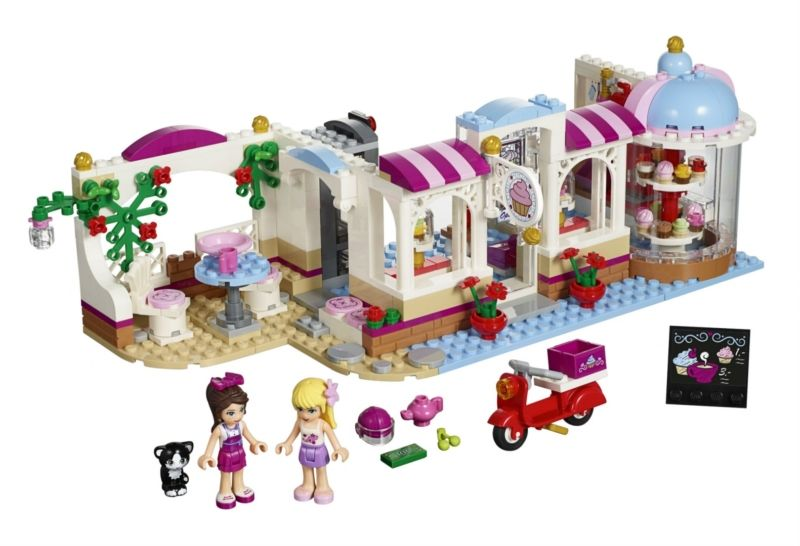 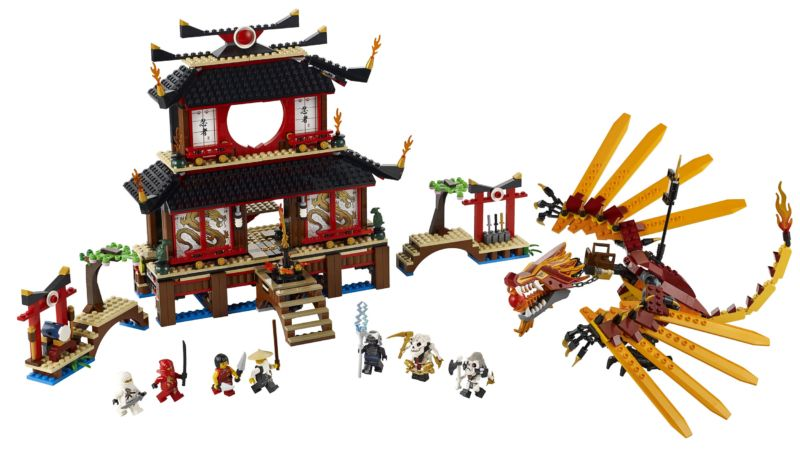 8. Железная дорога: 
Железная дорога Duplo




Железная дорога City
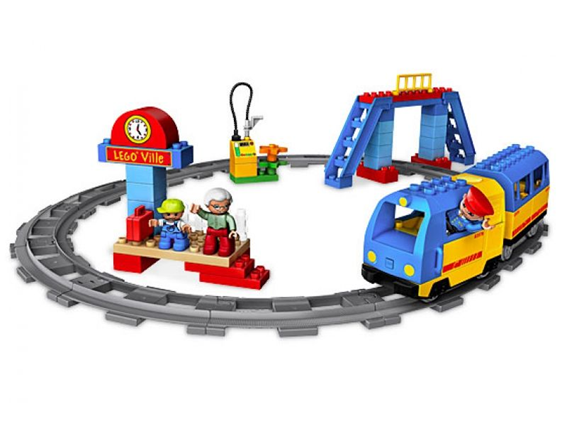 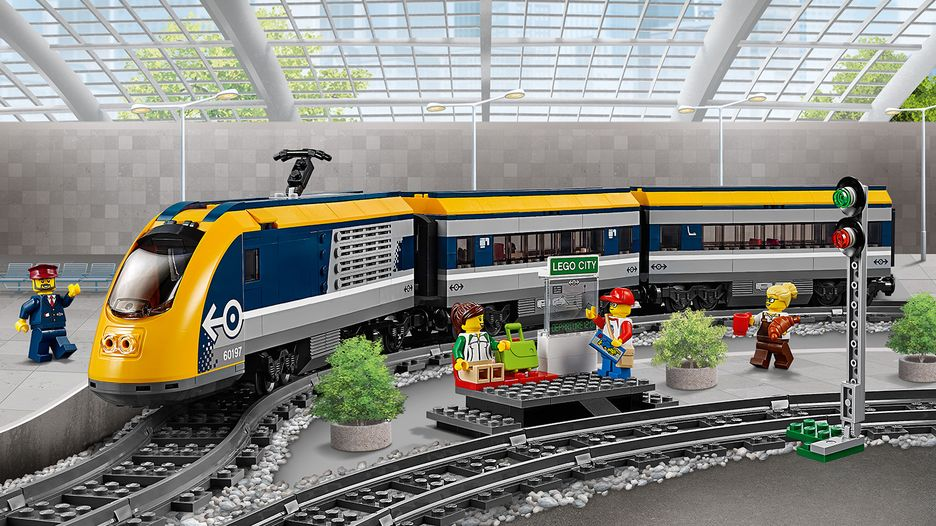 Новый набор для дошкольных образовательных учреждений «Планета STEAM» от LEGO Education поощряет природную любознательность детей и их желание создавать, изучать и исследовать мир вокруг.
Набор, созданный для того, чтобы в процессе игры пробудить в детях природную любознательность и интерес к естественным наукам, технологии, искусству, математике и инженерии, — это практическое решение для знакомства самых юных обучающихся с новыми знаниями и навыками.
9. LEGO EDUCATION «ПЛАНЕТА STEAM»
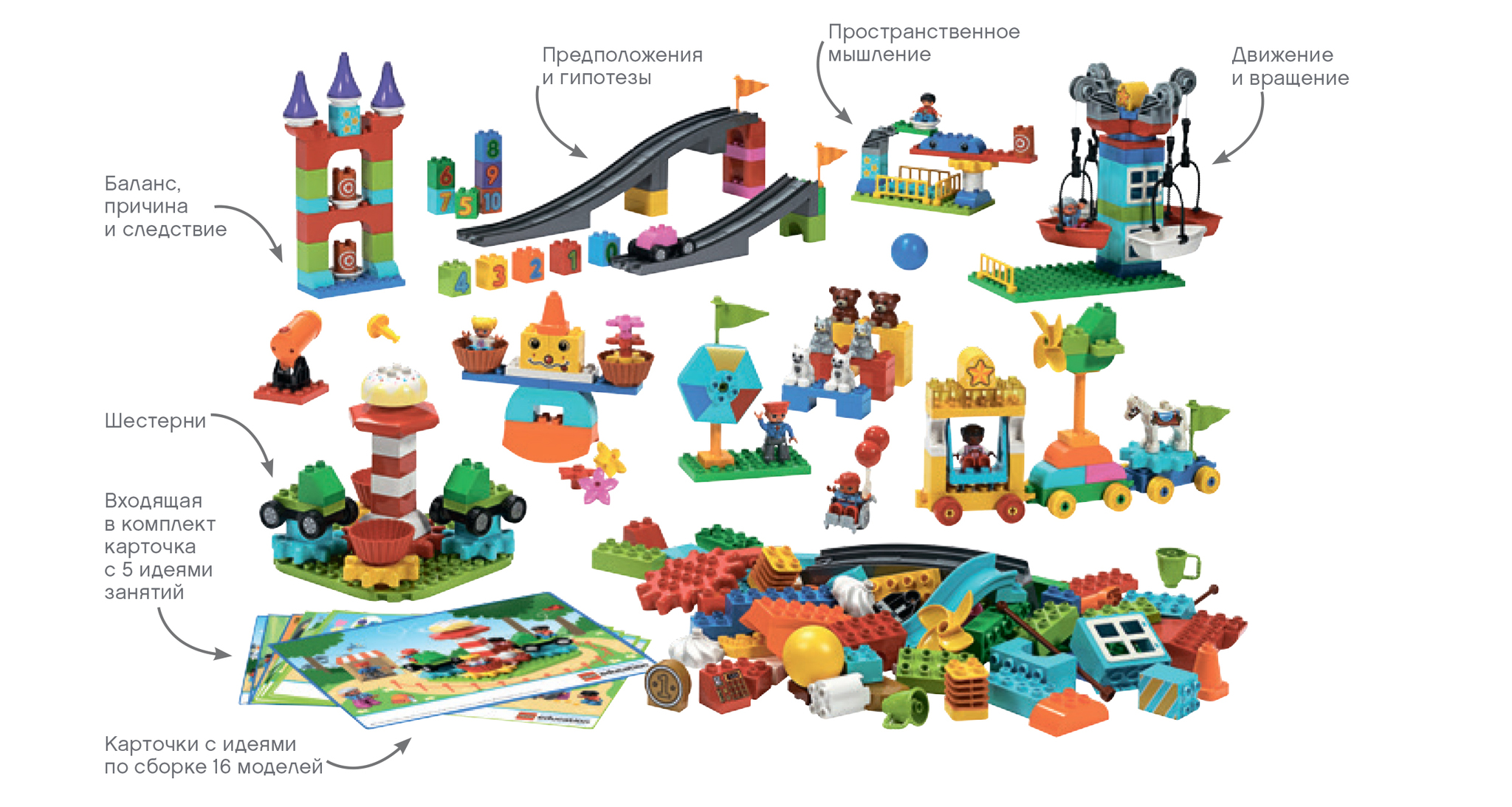 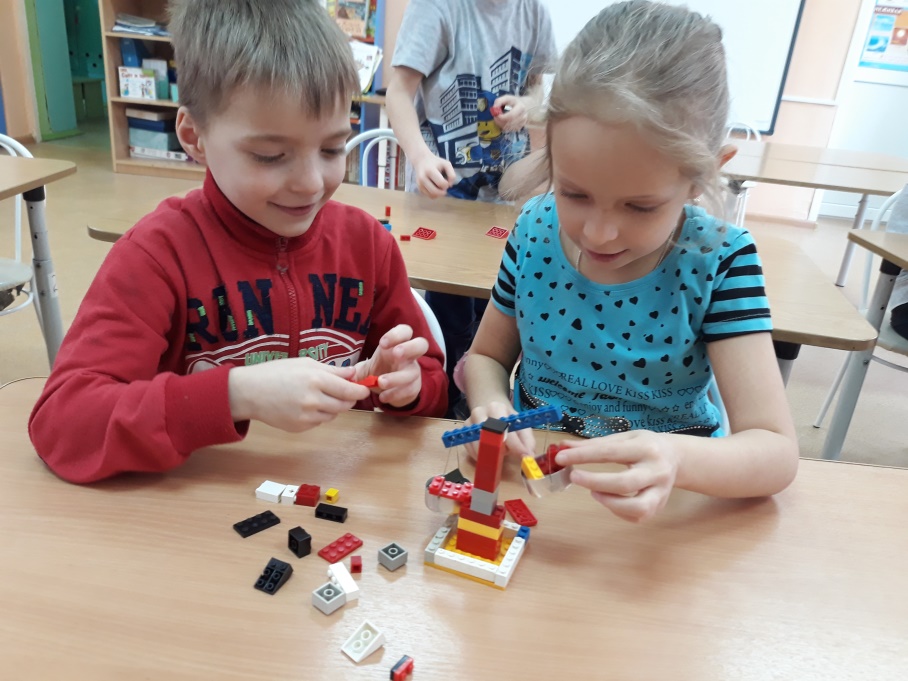 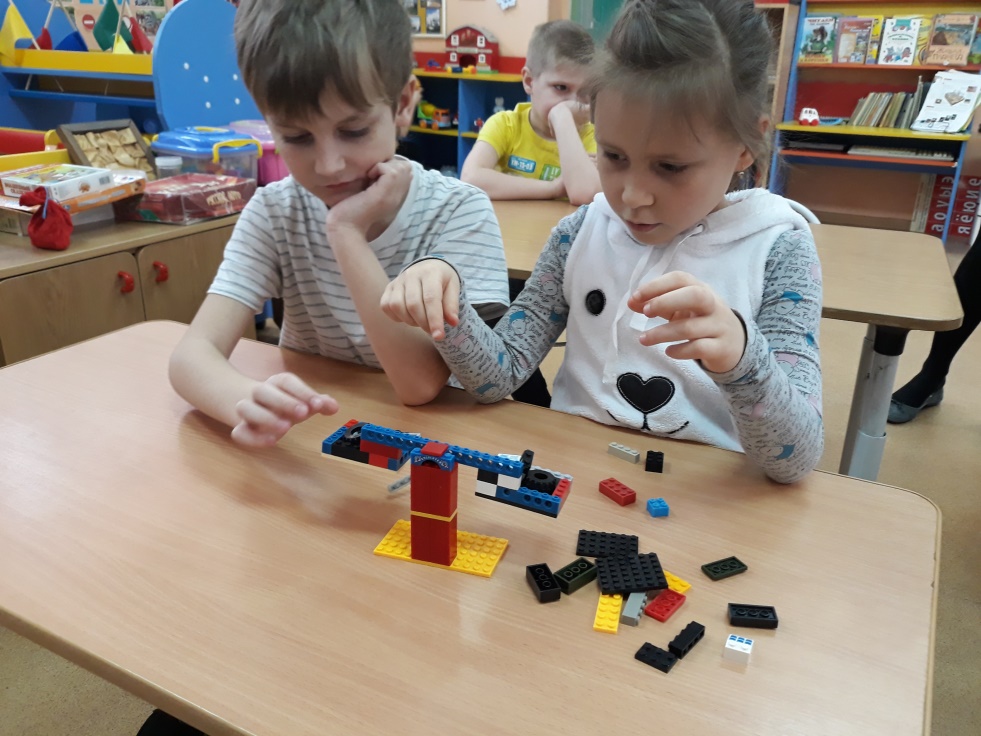 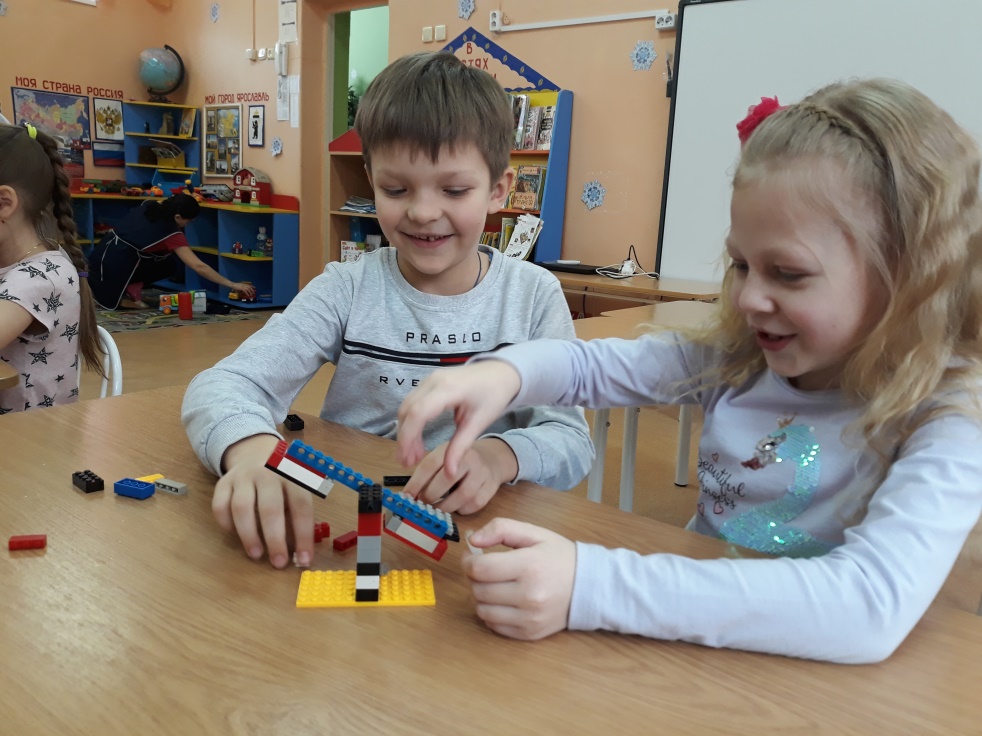 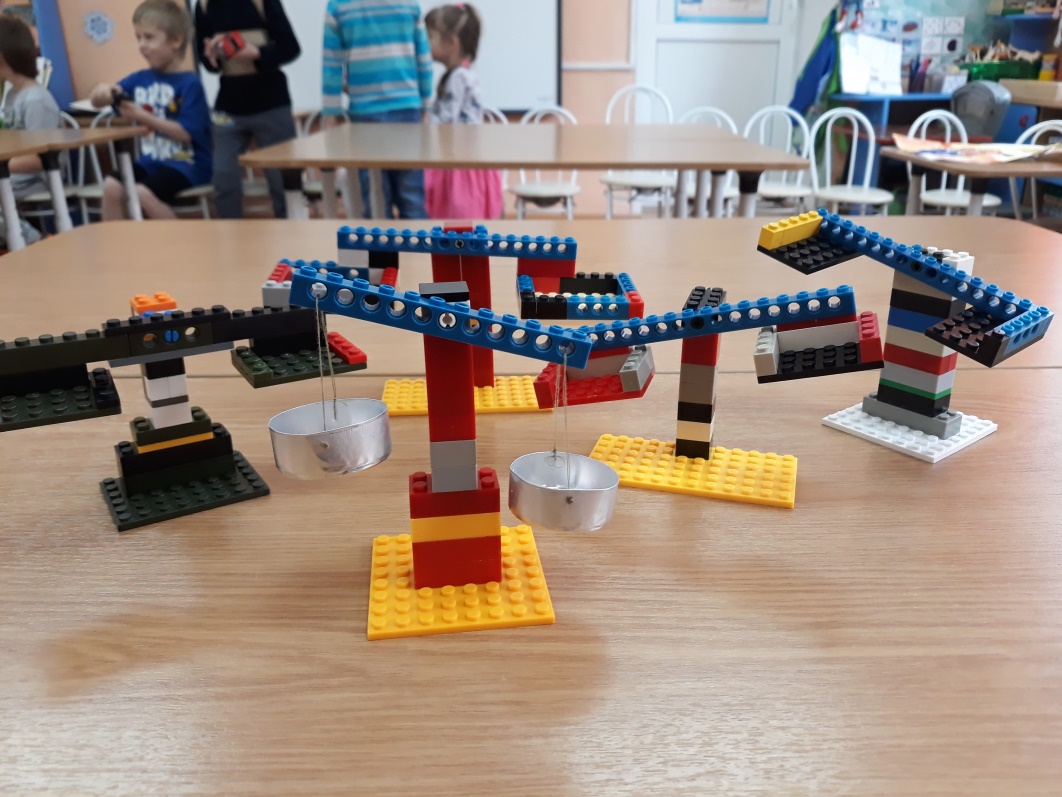 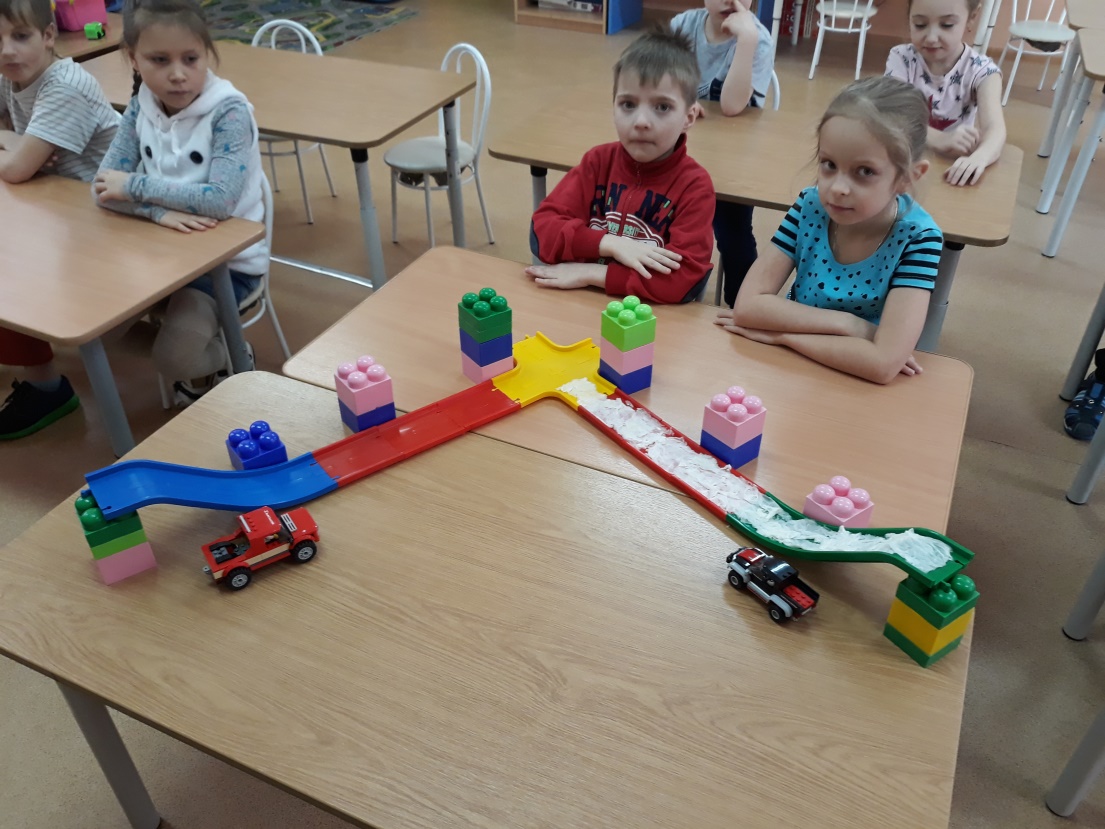 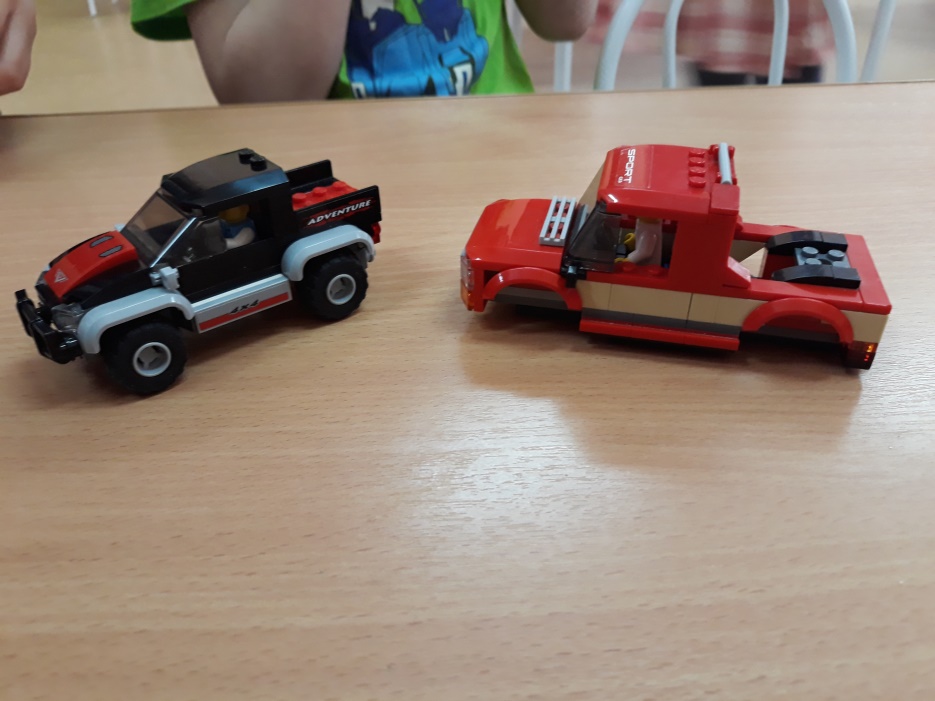 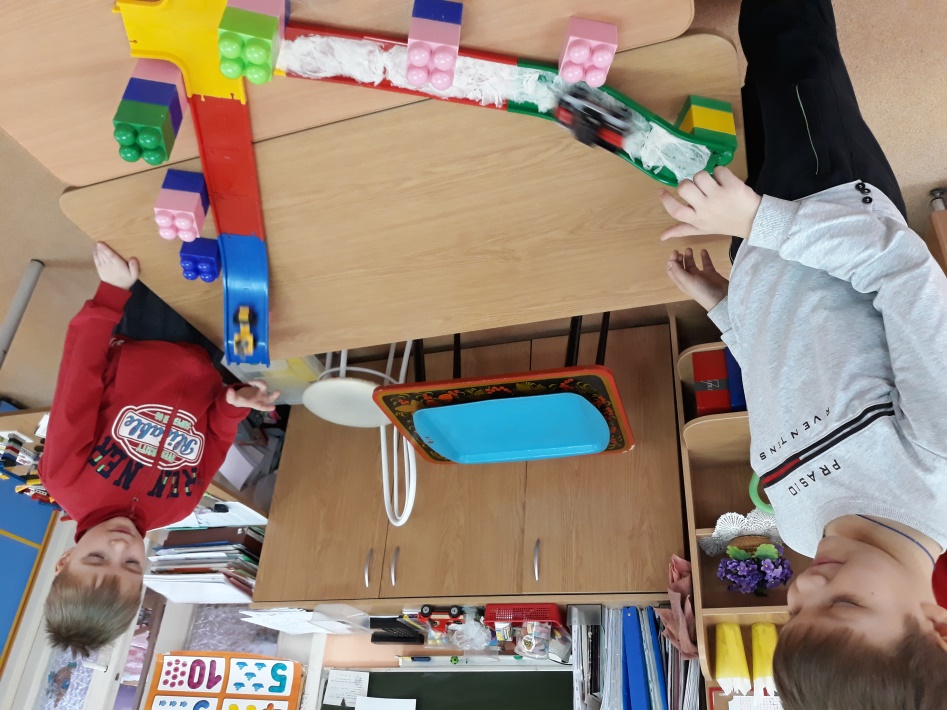 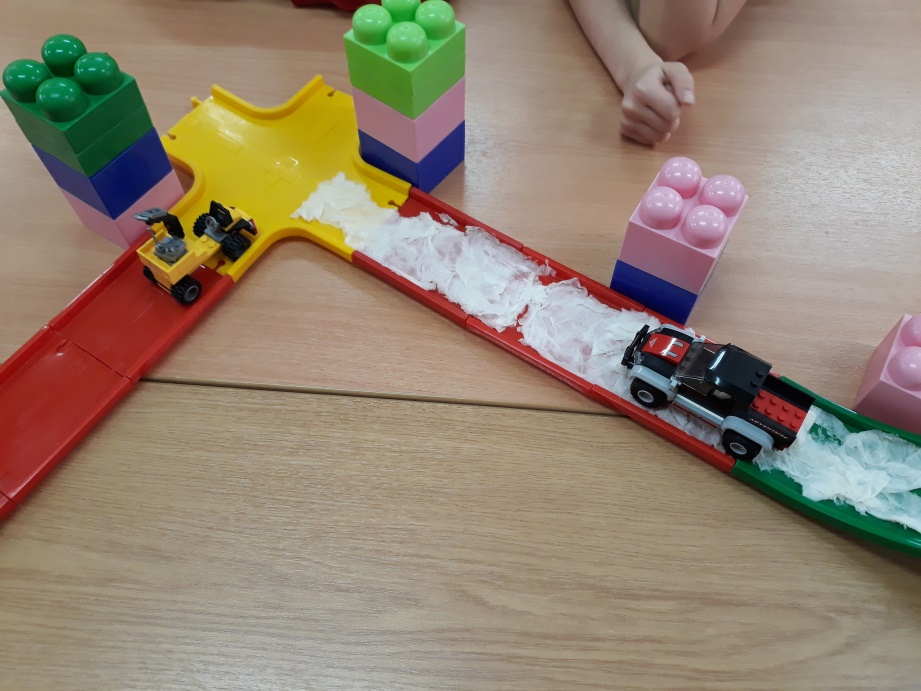 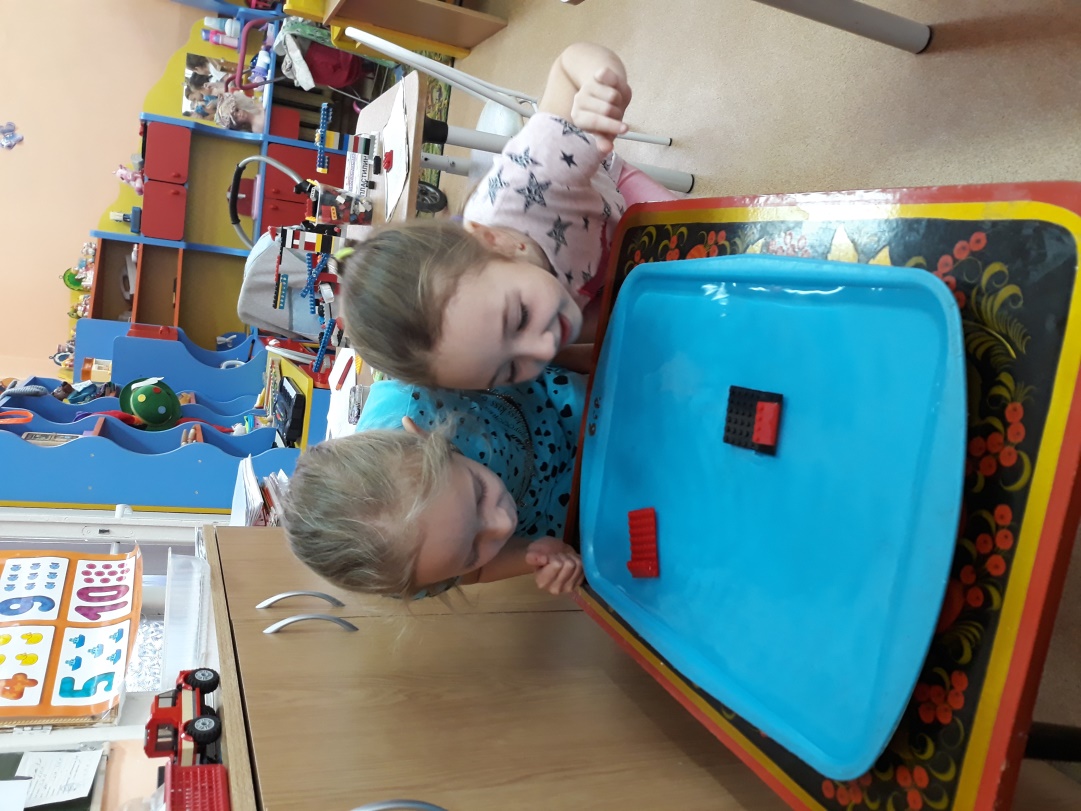 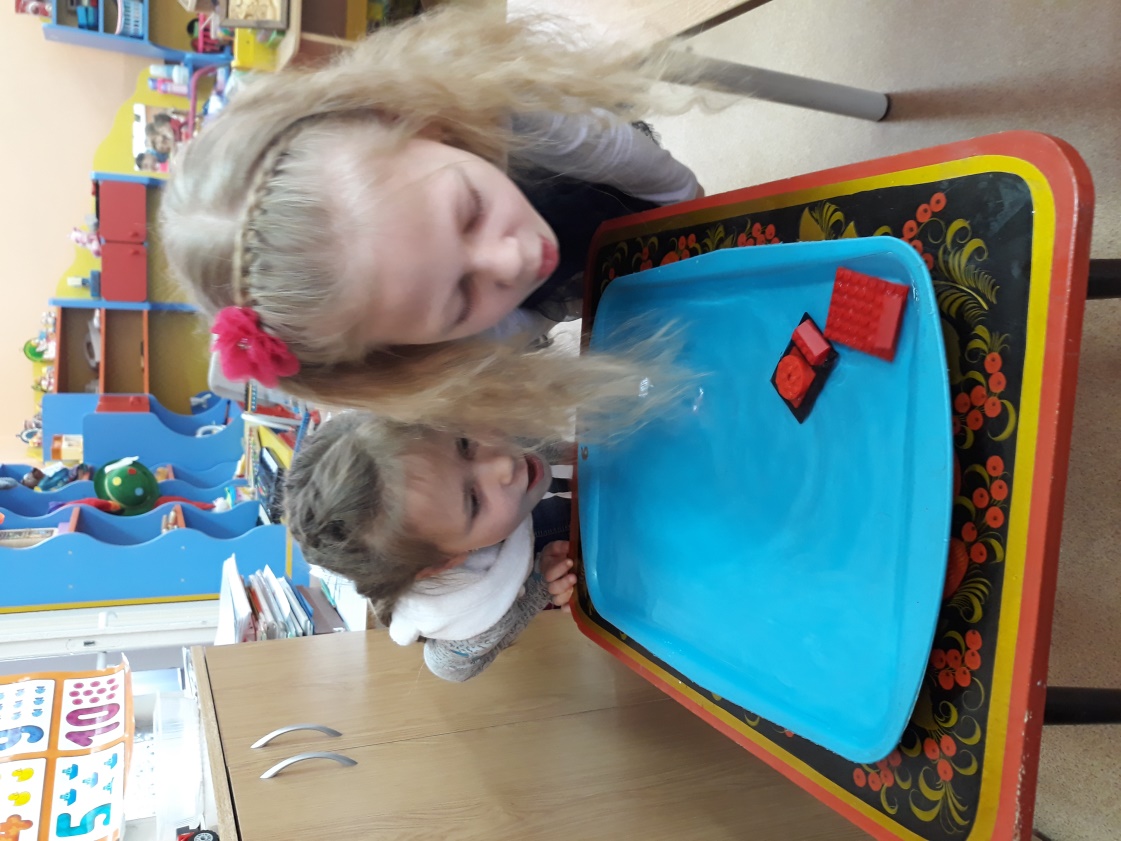 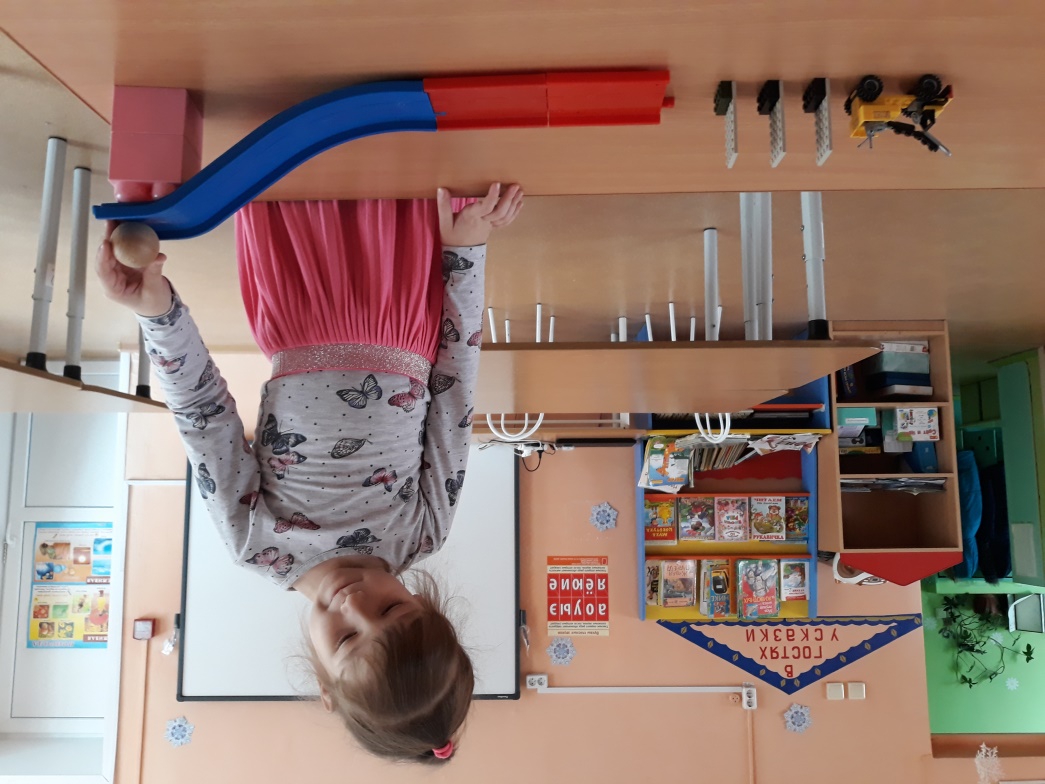 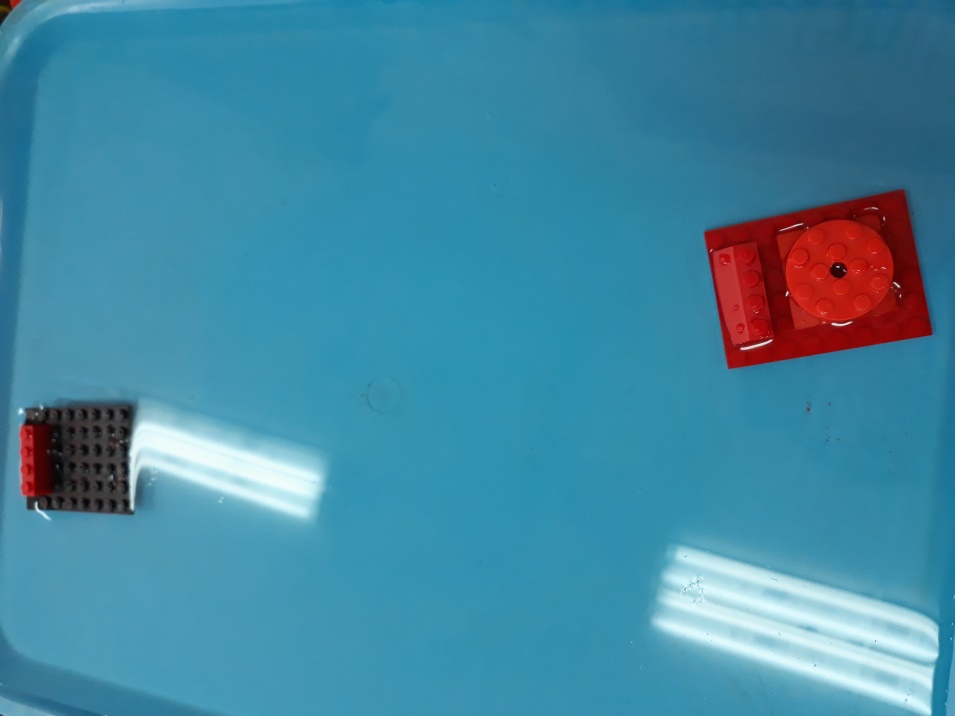